Exploratory Testing
Fundamentally different to other testing – about feel and coordination, not managing a suite of regression tests
Where exploratory testing tools can help
Where can Spira 5.3 help
Potential areas for future development
Our Proposed Workflow For SpiraTeam 5.3
Ability to make / use exploratory test could be linked to permissions
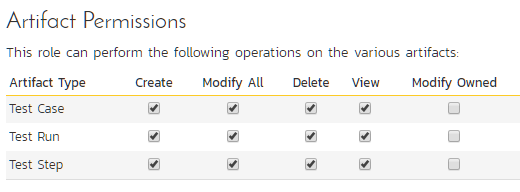 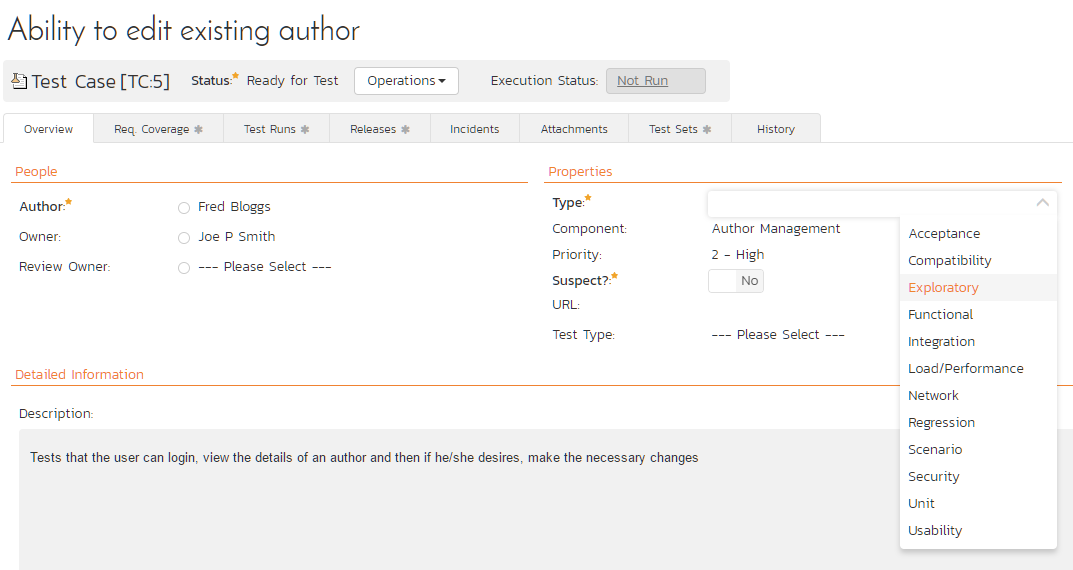 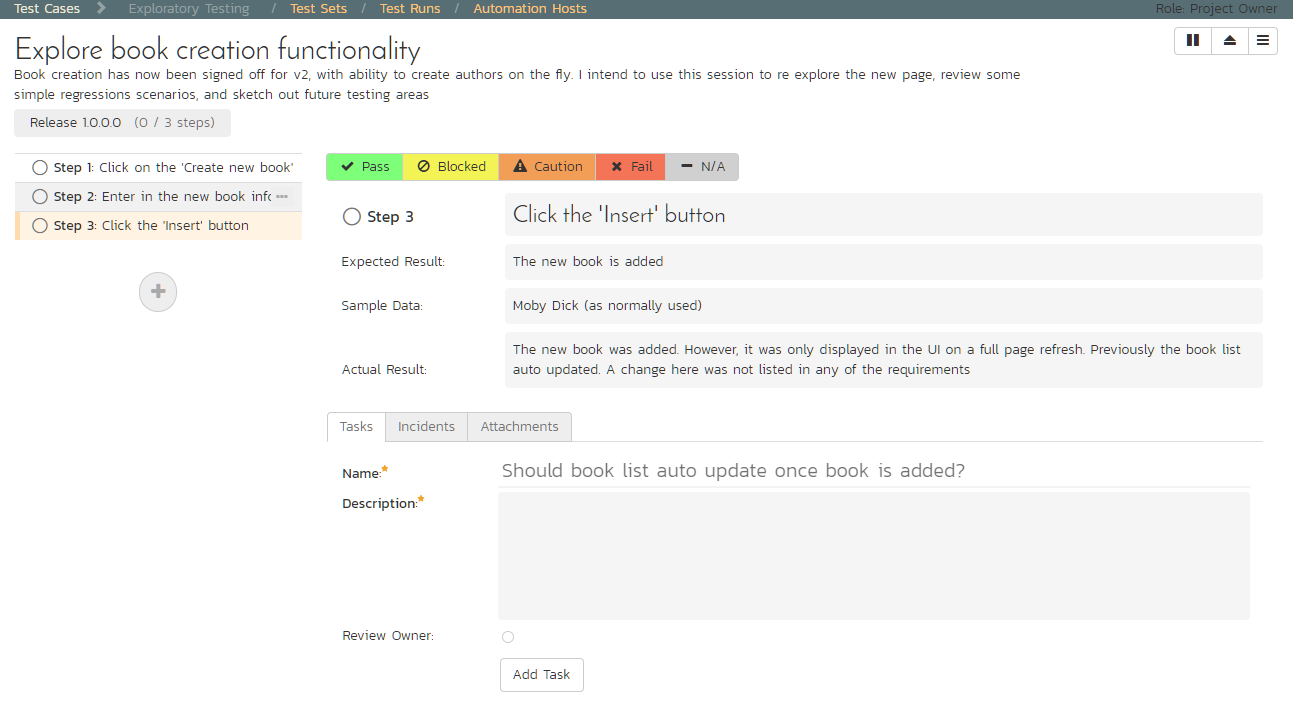 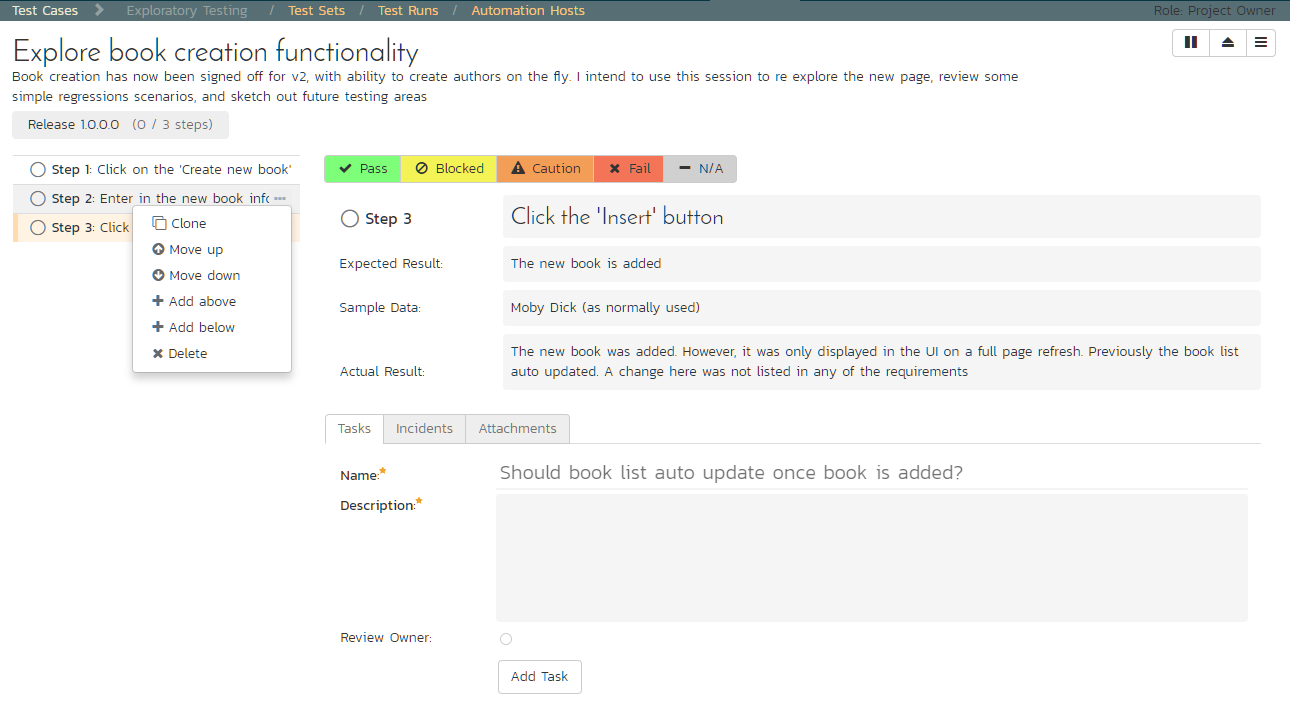 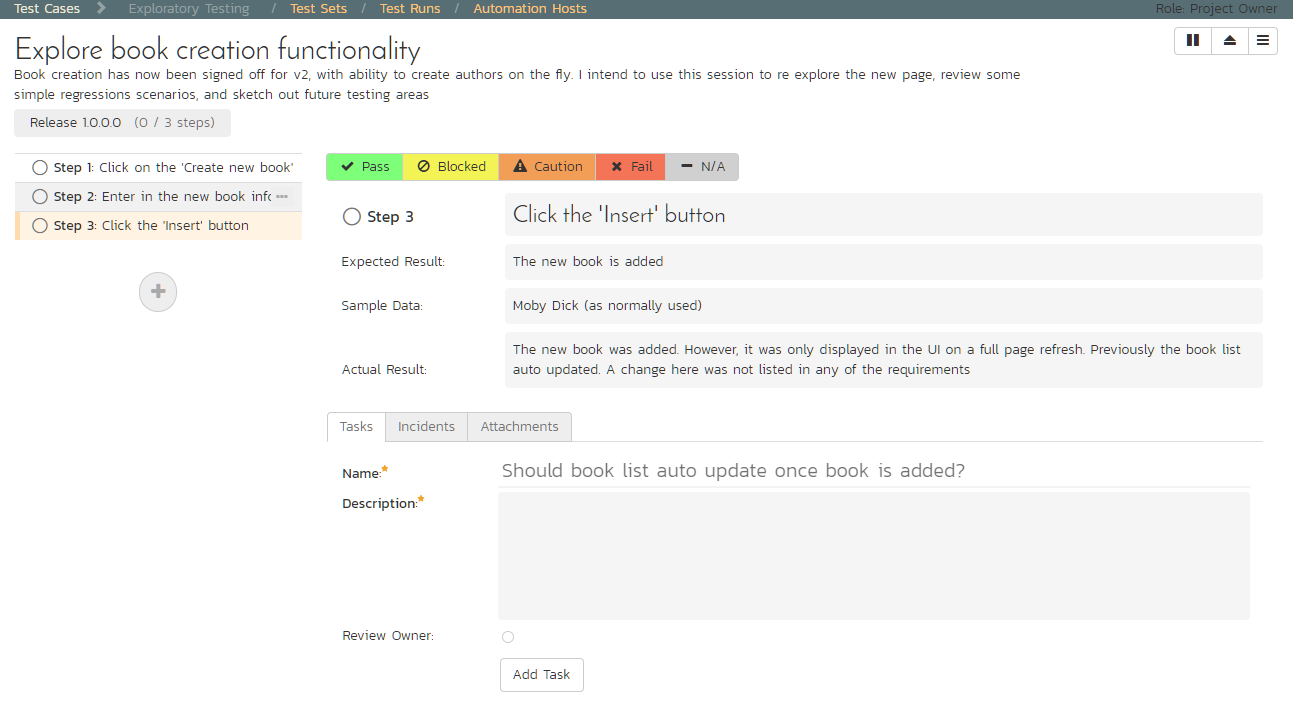 When to test again?
(see below)
Link to permissions?
Include sample data?
Any missing actions?
See actual result from last run?

See status from last run?
Link of actual result to tasks?
(1 to many or 1 to 1)?
Technical questions
Other technical issues
SpiraTeam only, or SpiraTest too but without tasks?
What options on finishing a test run?
E.G.: create  new test case from run, update existing test case, do neither?
Should tasks be linked to both the test run and test case or just the test run?
Change the test case status when all tasks completed?

A progress bar of tasks on the Test Case list page?